Республиканский ЦЗН
Удмуртская Республика
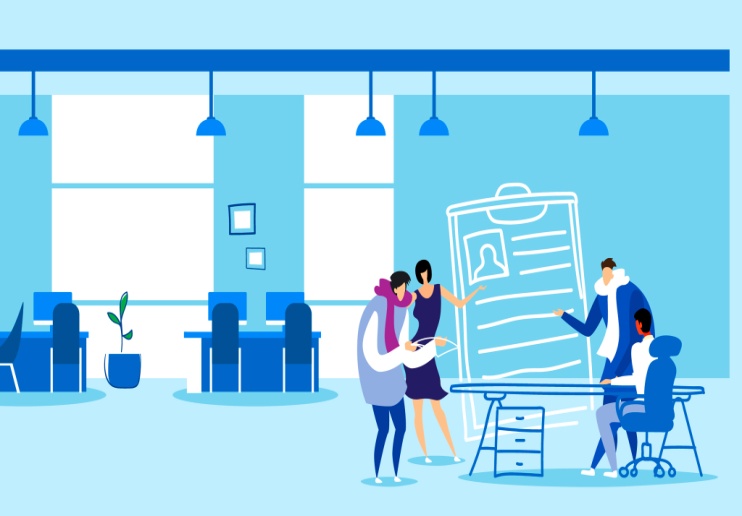 МЫСЛИМ 
КЛИЕНТОЦЕНТРИЧНО
ЗАДАЧИ КЕЙСА: ПРЕДСТАВИТЬ СПОСОБЫ РАБОТЫ СЗ С ЛИЦАМИ, ОСВОБОЖДАЕМЫМИ ИЗ МЕСТ ЛИШЕНИЯ СВОБОДЫ
СЗ ПРОВОДИТ РАБОТУ ПО СОДЕЙСТВИЮ ЗАНЯТОСТИ ГРАЖДАН, ОСВОБОЖДАЕМЫХ ИЗ МЕСТ ЛИШЕНИЯ СВОБОДЫ, КАК ОДНО ИЗ СОЦИАЛЬНО ЗНАЧИМЫХ НАПРАВЛЕНИЙ СВОЕЙ ДЕЯТЕЛЬНОСТИ.
Республиканский ЦЗН
Удмуртская Республика
МЫСЛИМ 
КЛИЕНТОЦЕНТРИЧНО
1. Сотрудничество  СЗ с УФСИН  России в целях консолидации усилий социальной защиты,   повышению социальной адаптации и содействию занятости граждан, осужденных к наказанию в виде лишения свободы. Заключение договоров СЗ с работодателями по вопросу трудоустройства лиц, освобожденных из мест лишения свободы.
2. Предоставление вакансий. Размещение сенсорных  информационных терминалов в учреждениях УФСИН. В информационной базе терминалов размещена информация о вакансиях в регионе и в других субъектах  России, об учебных заведениях, о профессиональном обучении, которое предлагает служба занятости, а также справочная и правовая информация.
ПРОАКТИВНЫЕ СПОСОБЫ   ВЗАИМОДЕЙСТВИЯ С ЛИЦАМИ, ОСВОБОЖДАЕМЫМИ ИЗ МЕСТ ЛИШЕНИЯ СВОБОДЫ
3. Оказание государственной  услуги по профессиональной ориентации с целью выбора
сферы деятельности (профессии) для трудоустройства, прохождения профессионального обучения или получения дополнительного  профессионального образования.
4. Проведение СЗ  выездных консультаций с  гражданами, осужденными к наказанию в виде лишения свободы, встреч с сотрудниками  и социальными работниками  учреждений УФСИН. Предоставление печатного информационного материала.
5. Организация и проведение СЗ  мероприятия «Школа подготовки осужденного к освобождению», в ходе которого проведены консультации по вопросам информирования о востребованных профессиях на рынке труда, об оказываемых СЗ государственных услугах, о возможностях  прохождения профессионального обучения.
6.Регистрация писем-уведомлений, приходящих из учреждений исполнения наказания, о предстоящем освобождении граждан из мест лишения свободы с последующим прибытием  по месту проживания. Подготовка ответов на запросы, поступающие от осужденных, по вопросам применения норм законодательства в сфере занятости населения
7. Организация и проведение ярмарок вакансий на территории учреждений УФСИН и в помещении СЗ.
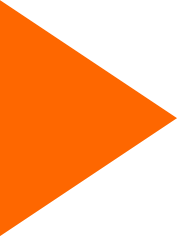 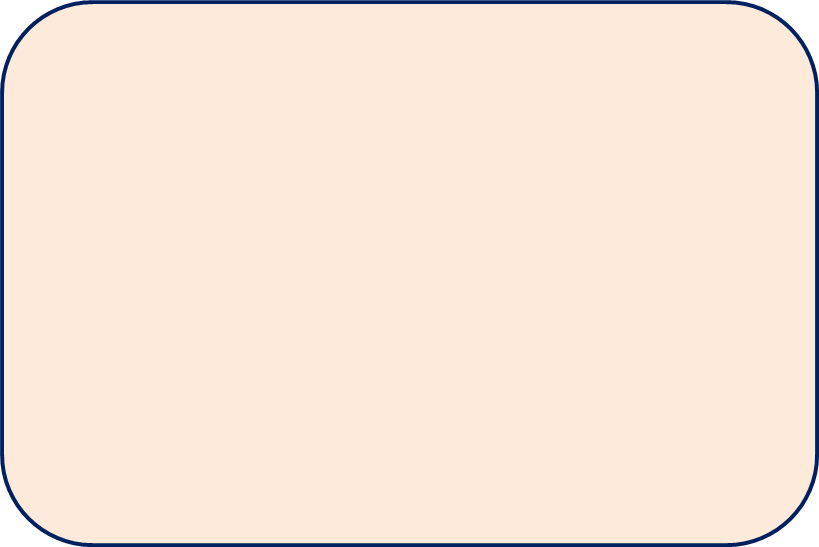 ШКОЛА ПОДГОТОВКИ ОСУЖДЕННЫХ К ОСВОБОЖДЕНИЮ
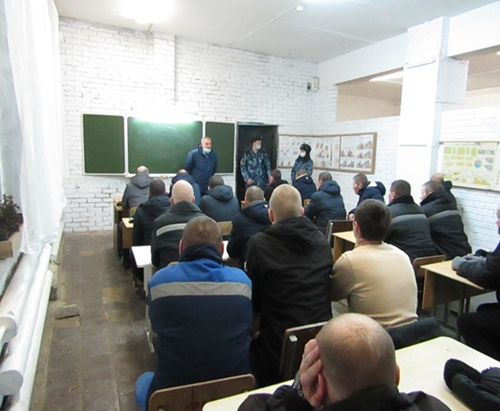 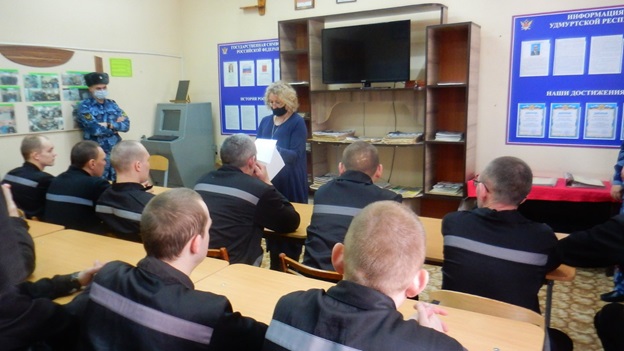 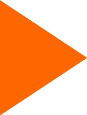 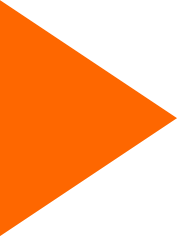 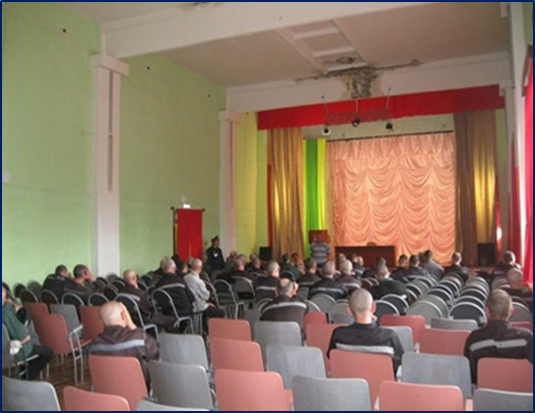 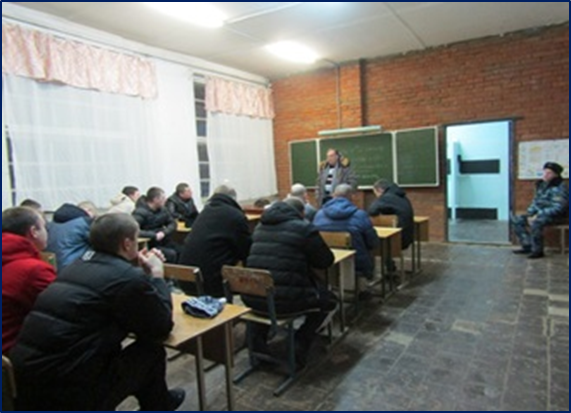 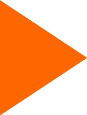 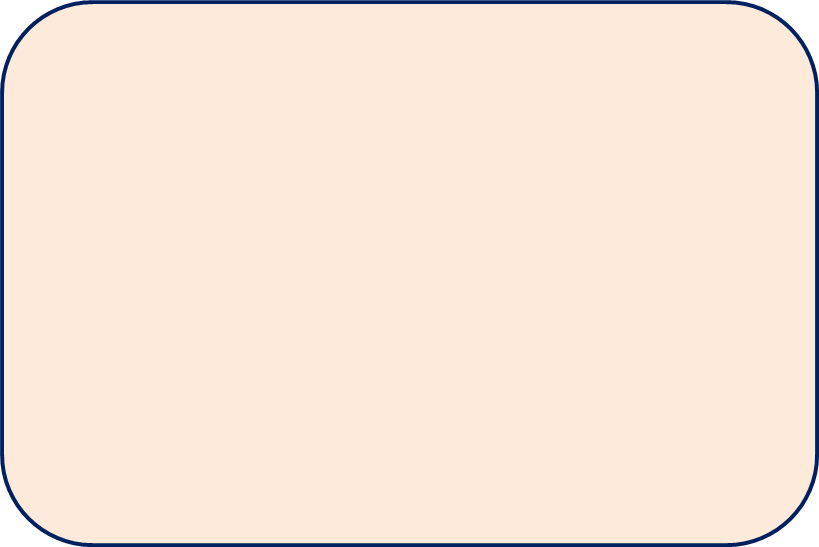 ОКАЗАНИЕ УСЛУГИ ПО ПРОФЕССИОНАЛЬНОЙ
 ОРИЕНТАЦИИ
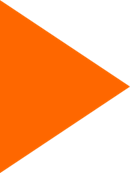 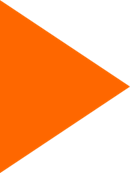 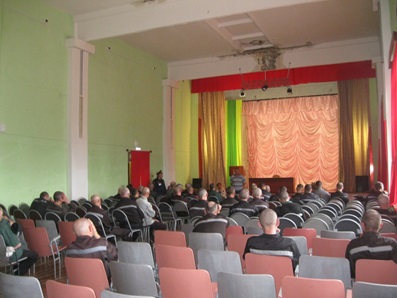 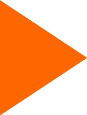 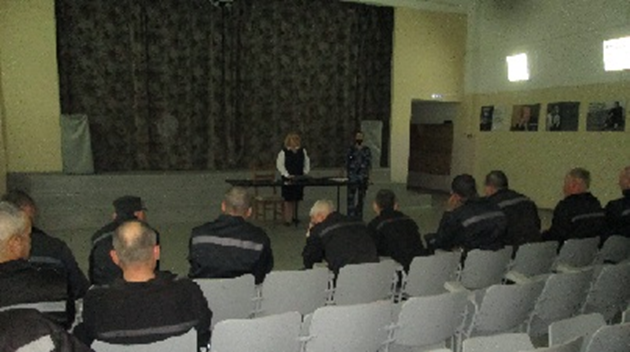 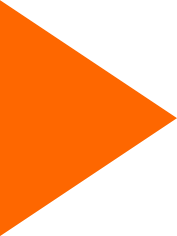 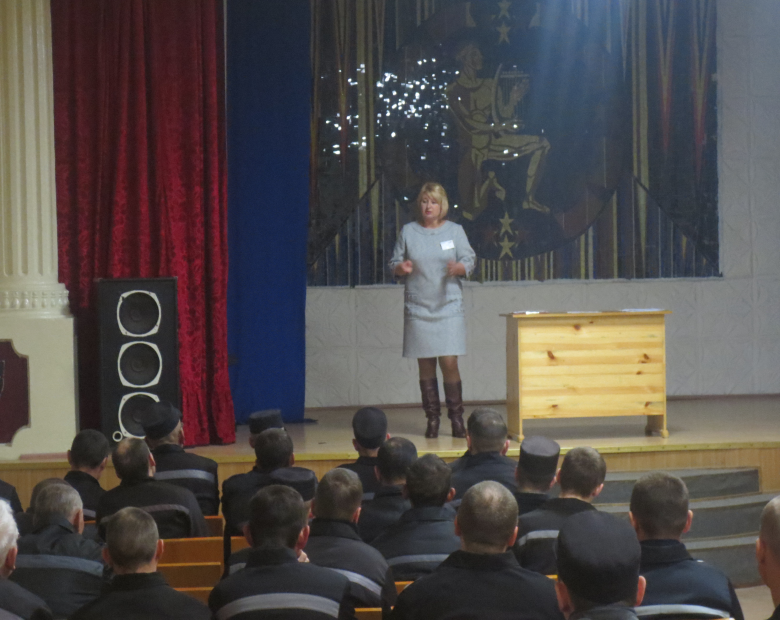 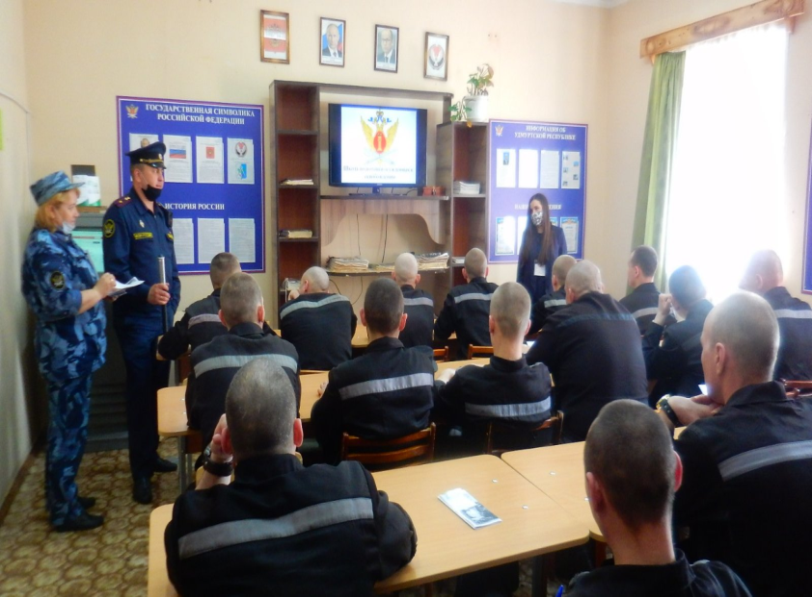 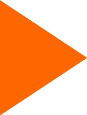 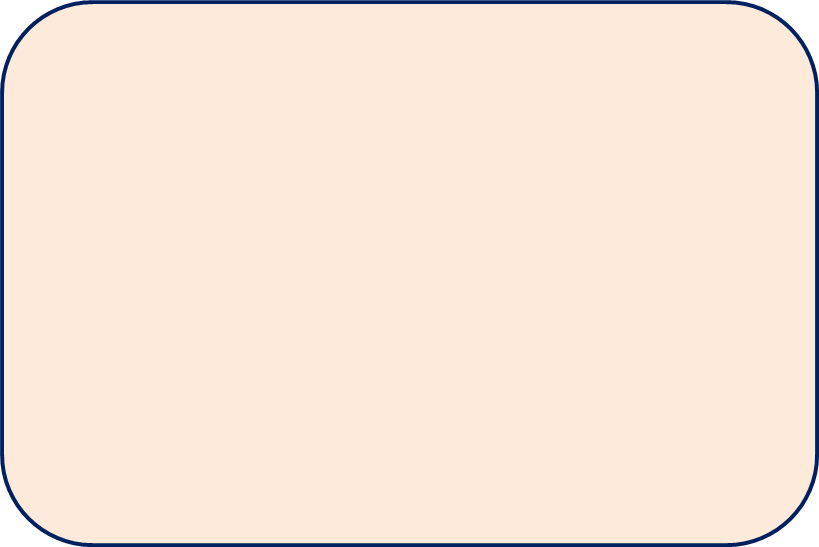 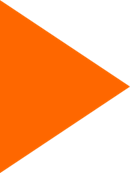 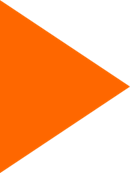 ЯРМАРКИ ВАКАНСИЙ, ВСТРЕЧИ С РАБОТОДАТЕЛЯМИ
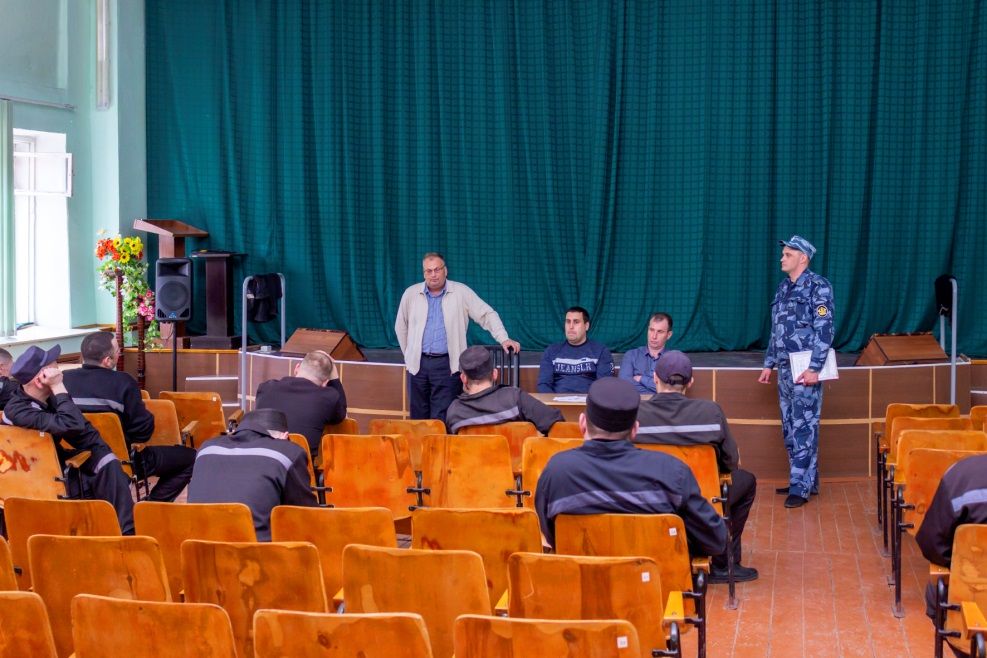 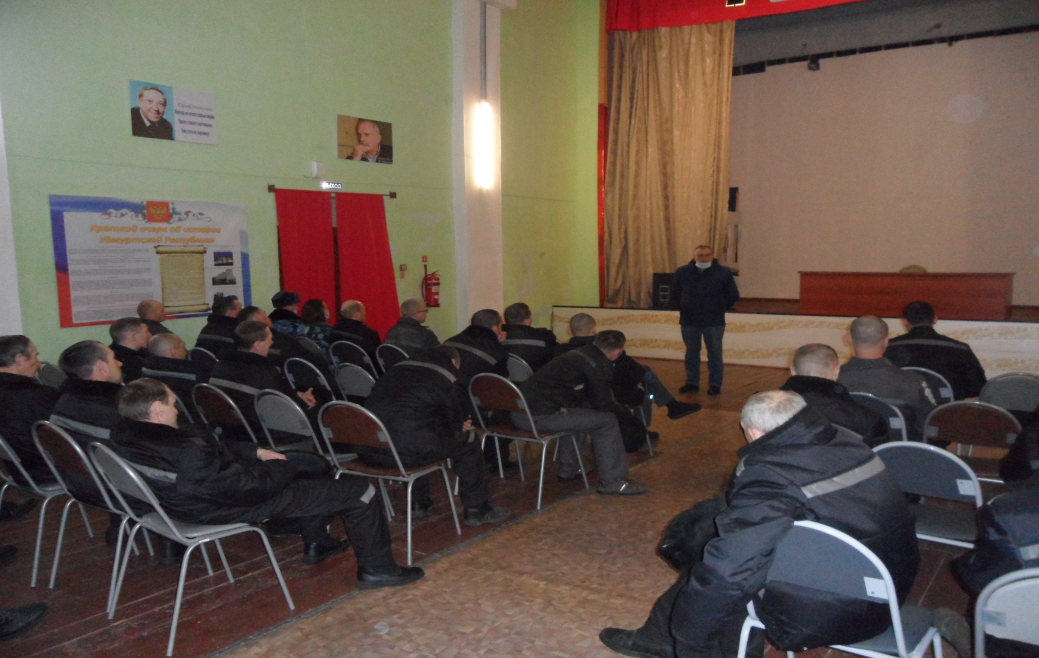 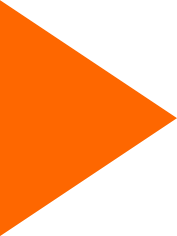